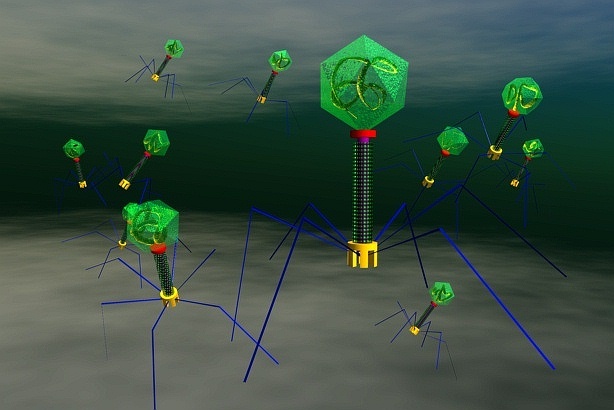 Chapter 20
Viruses
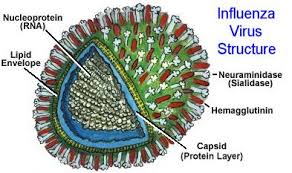 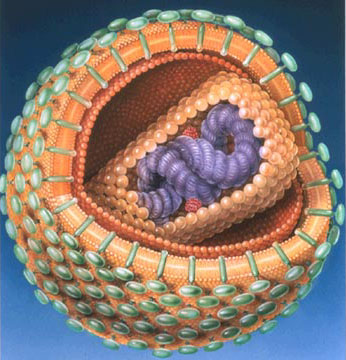 HIV Virus
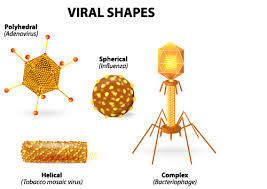 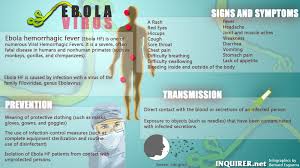 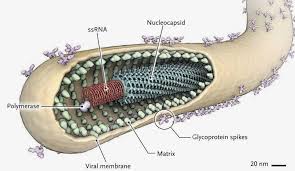 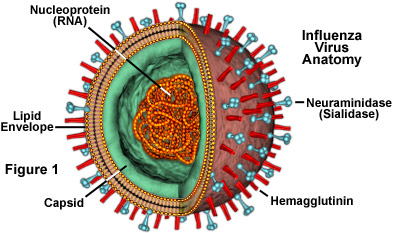 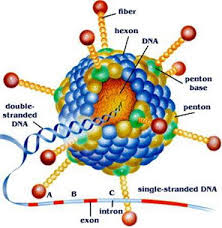 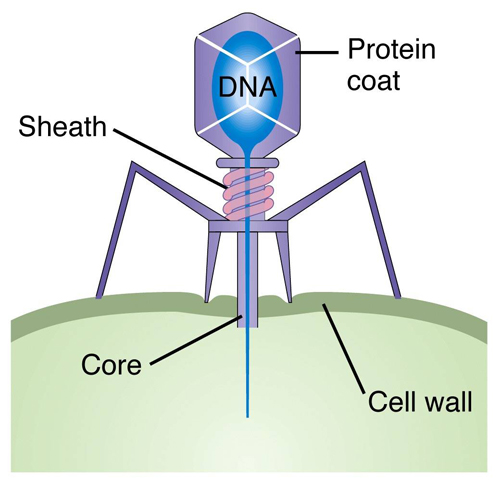 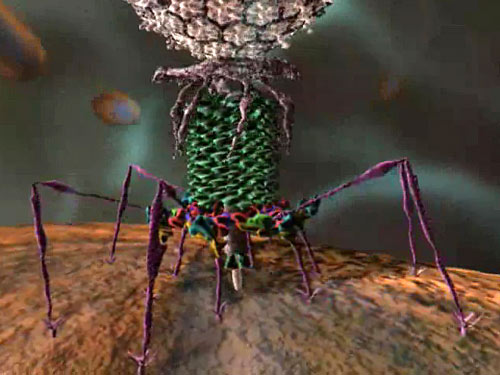 I.  Viruses---tiny, non-living particles.  They do not grow or  carry out respiration. They ONLY reproduce inside a host cell.
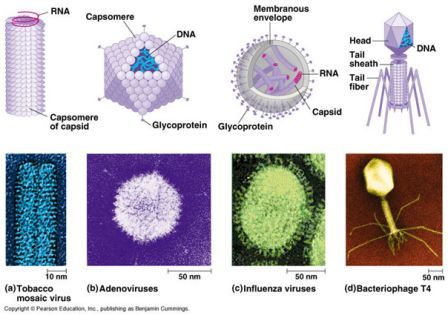 II.  Structure----a virus consists of an inner core of  DNA or RNA (never both) surrounded by one or two proteins coats.
III. Viruses have a variety of shapes, determined by the protein coats.  Viruses are species specific, with some being cell-type specific.
IV.  Viral Reproductive Cycles	A.  Lytic Cycle –Virus destroys the host cell’s DNA, uses cell’s energy and materials to make new viruses.
B.  Lysogenic Cycle --- the viral nucleic acid (DNA or RNA) becomes a part of the chromosome of the host cell, lays dormant, and replicates with it.
C.  Provirus – virus is in the cell’s chromosome and not active.D.  Retroviruses --- RNA viruses with the most complex reproductive cycles.
V.  Origin of Viruses – unknown—maybe some DNA or RNA escaped from a host cell and developed a way to reproduce as parasites.
https://youtu.be/PHp6iYDi9ko